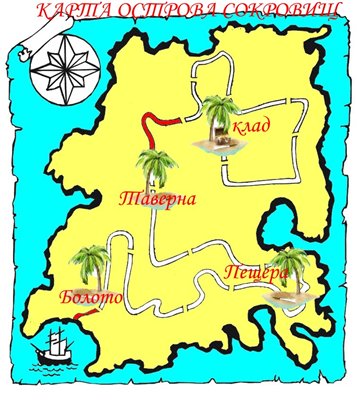 Карта 
путешествия
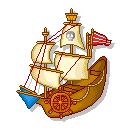 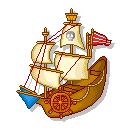 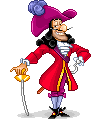 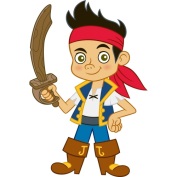 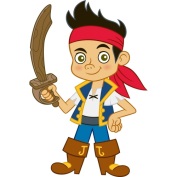 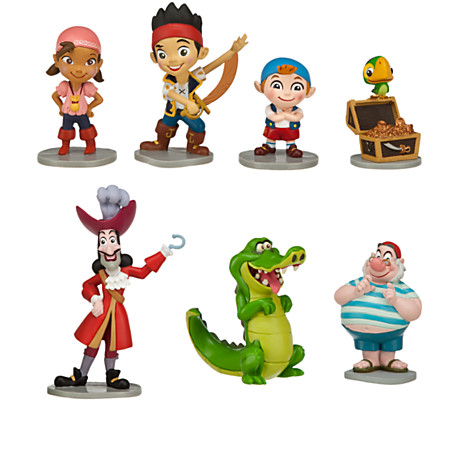 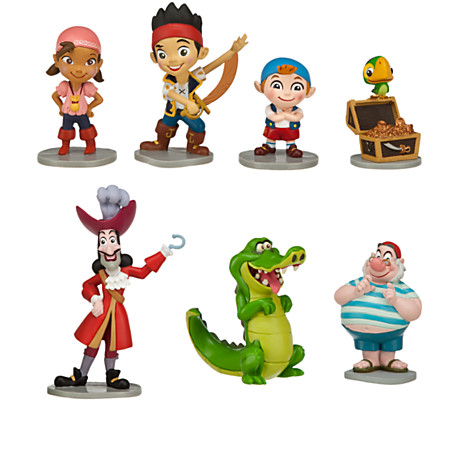 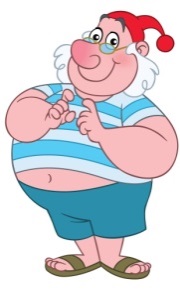 Остров
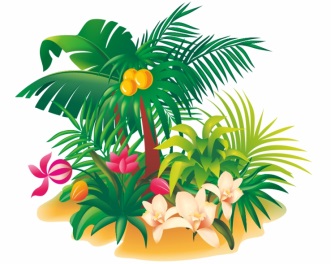 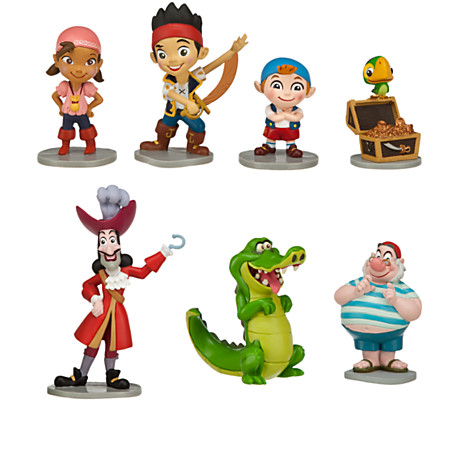 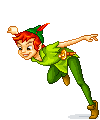 почемучка
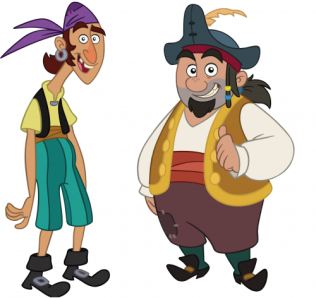 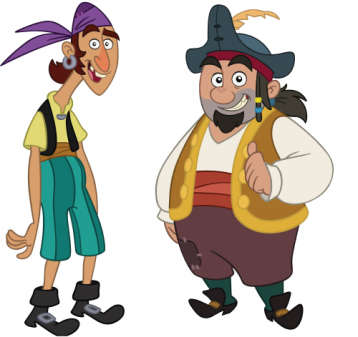 Остров Почемучка
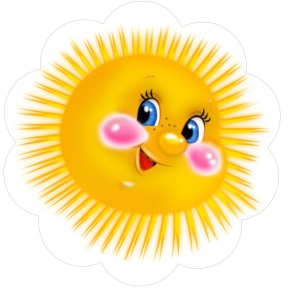 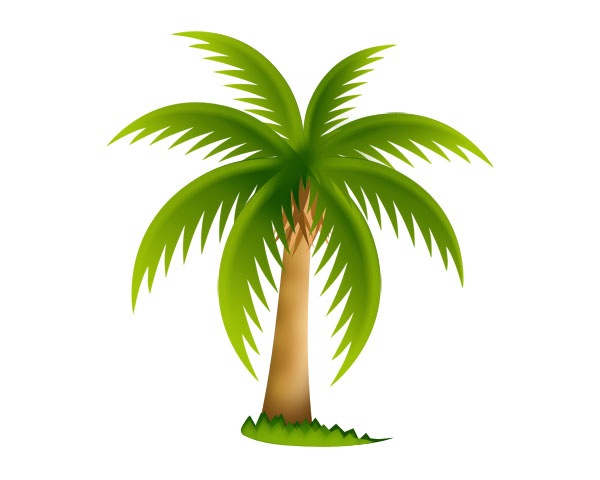 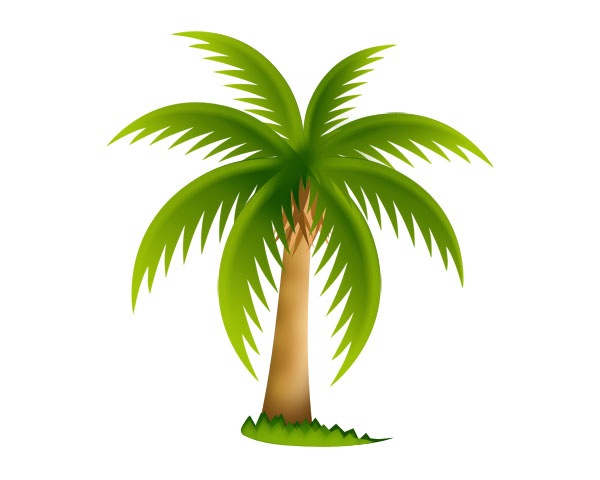 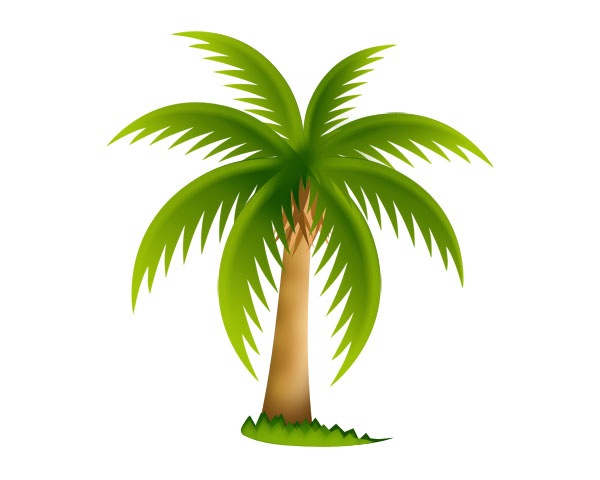 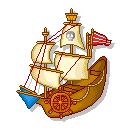 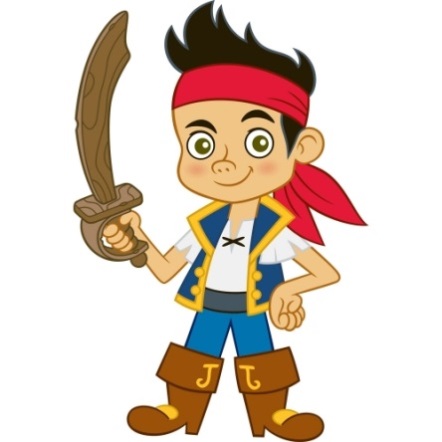 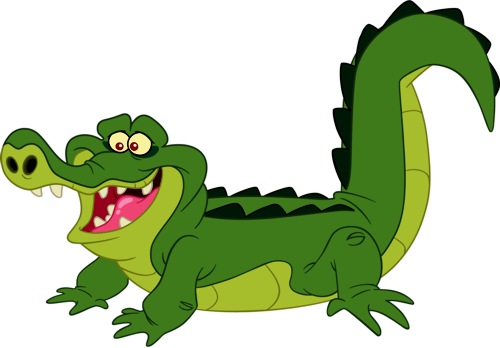 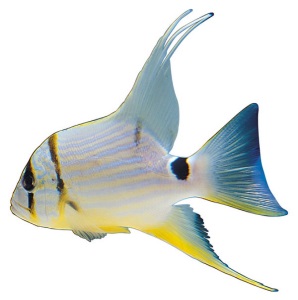 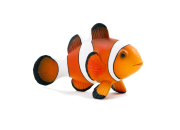 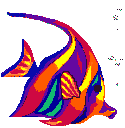 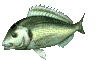 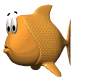 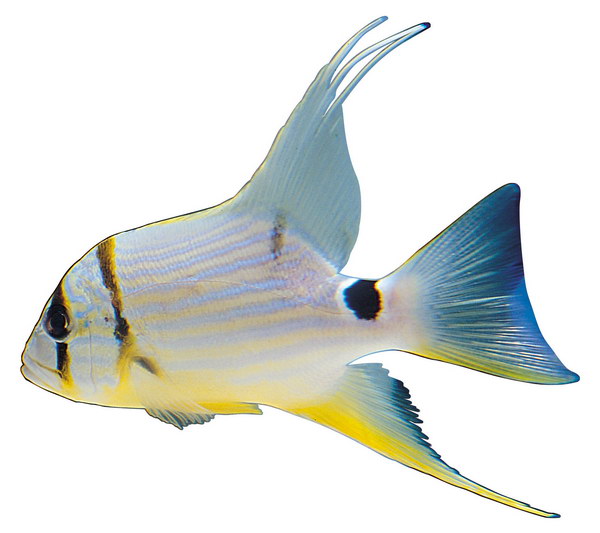 Что такое речь?
Какая она бывает?
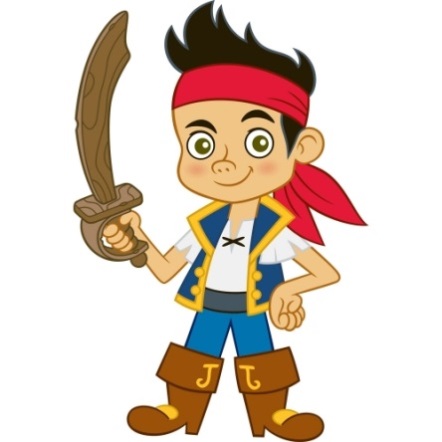 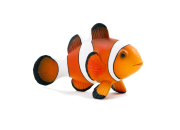 Из чего состоит наша речь?
Что такое предложение?
Какие они бывают?
.
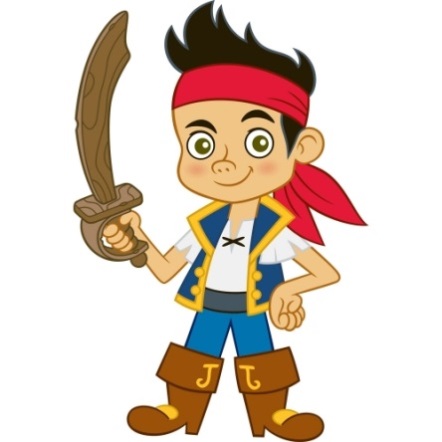 ?
!
Чем отличается буква от звука?
На что делятся слова?
Подели слова на слоги:
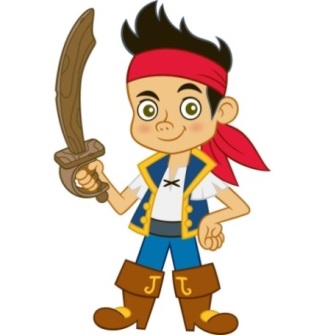 буратино
кот
змея
рак
бабочка
банан
белка
мышь
львёнок
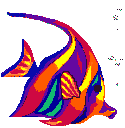 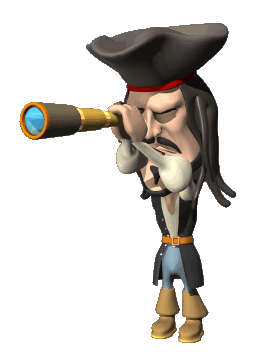 ежевика
Какой секрет?
Из букв составь слова
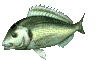 ноте
устл
стул
енот
рыба
быар
исла
лиса
ёрш
рёш
лёка
ёлка
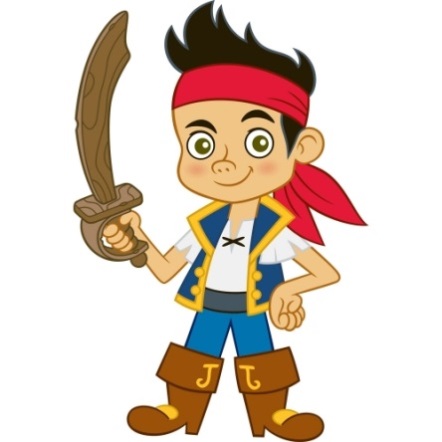 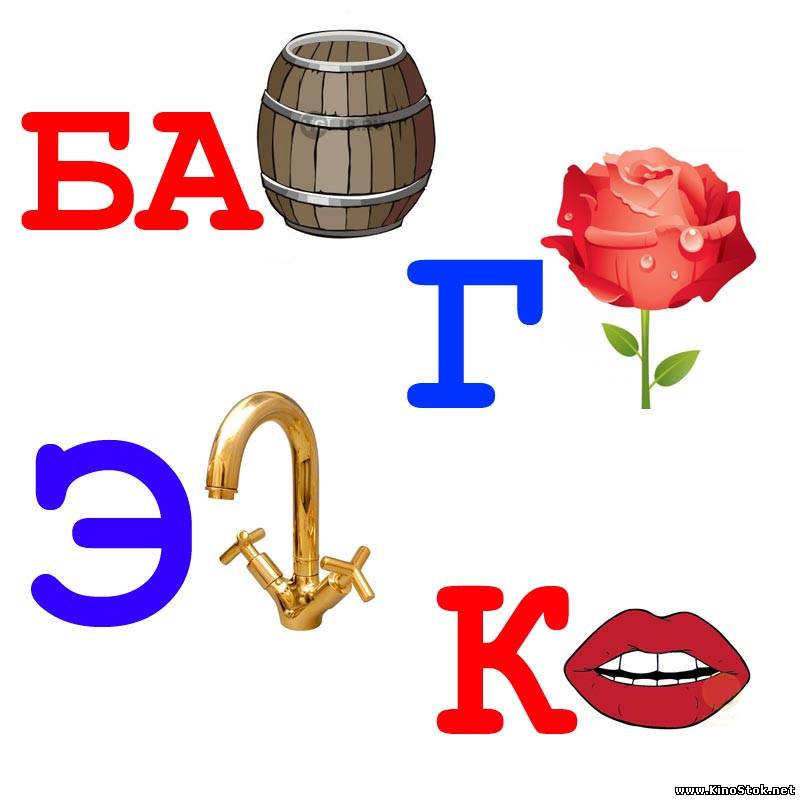 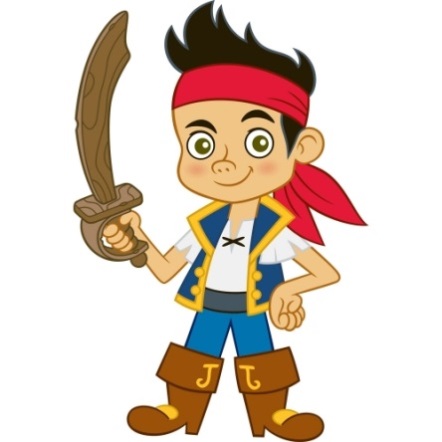 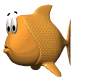 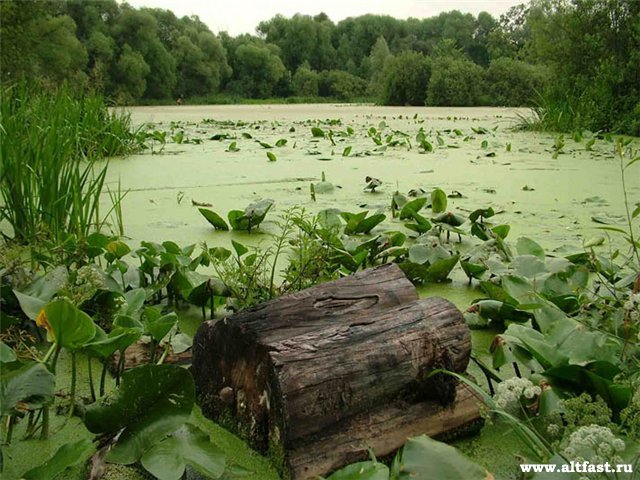 Собери слова
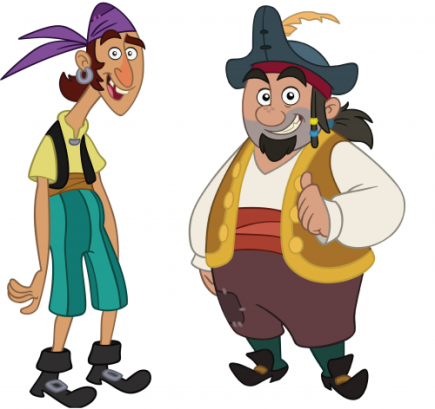 телё
те
оку
нок
гусё
котё
ко
де
нёк
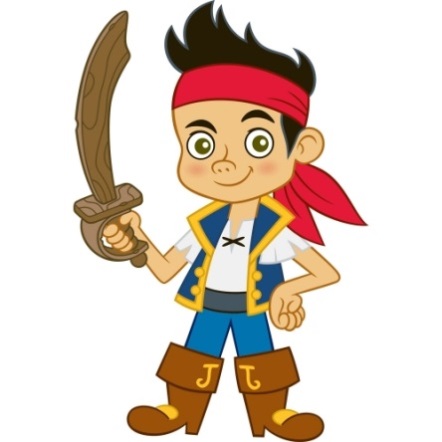 жеребё
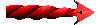 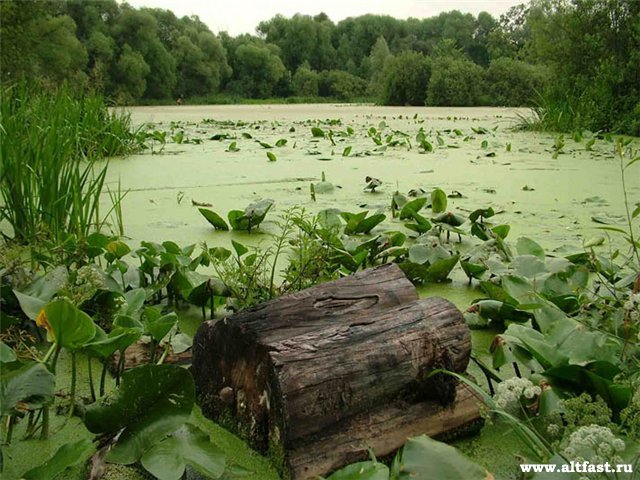 Буква потерялась
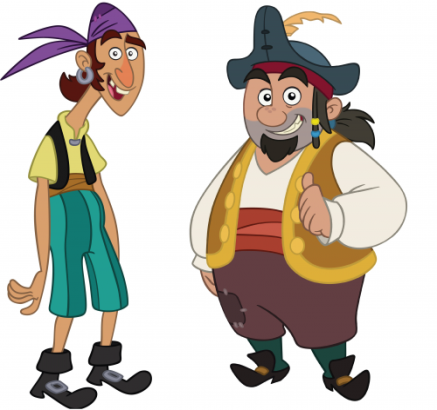 и
маш.  на
ы
м . шонок
С
лыж .
и
камыш .
и
. ерёжа
па . усник
р
бан . ик
т
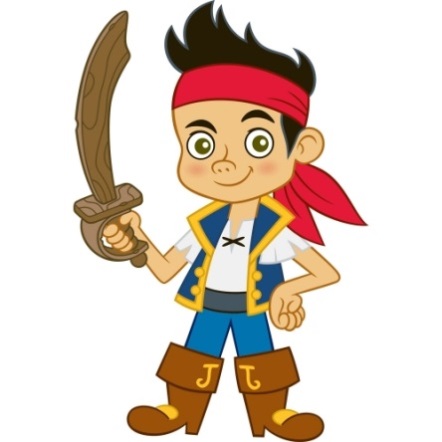 и
Бор . с
Звуко-буквенный анализ
слов
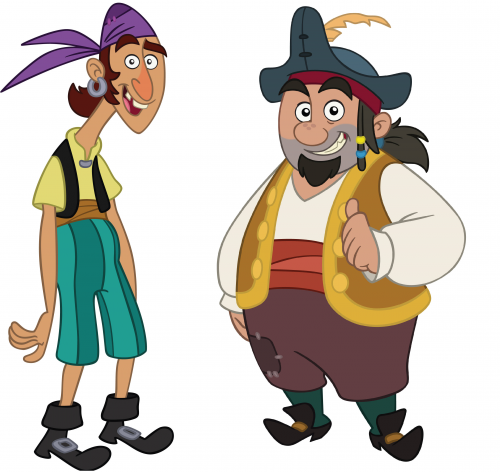 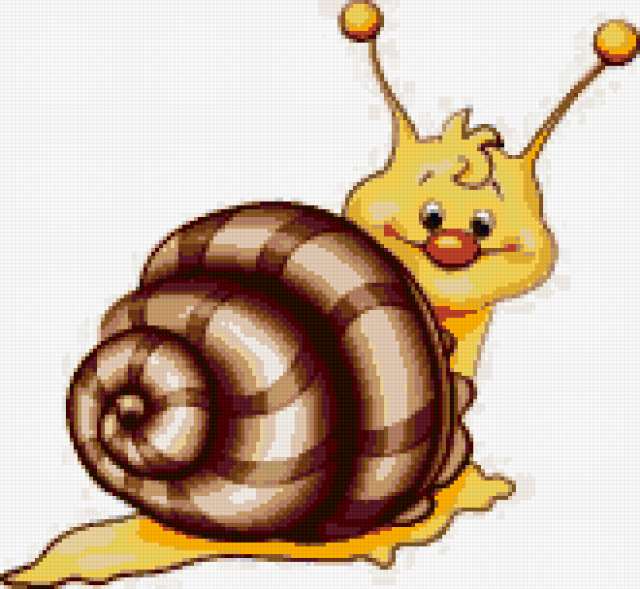 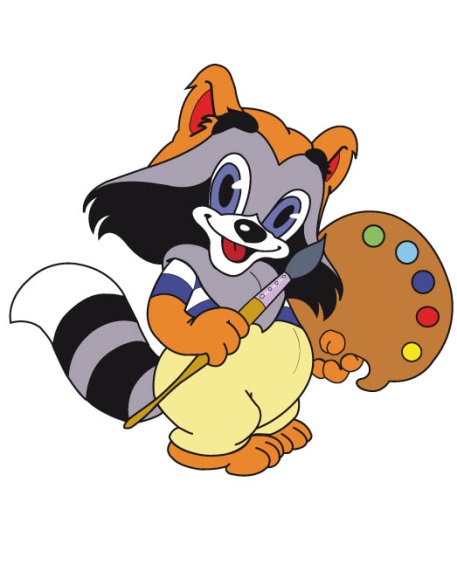 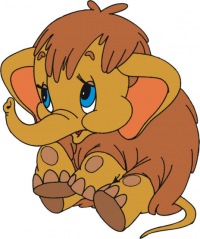 улитка
мамонтёнок
енот
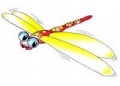 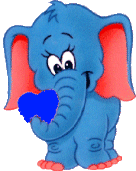 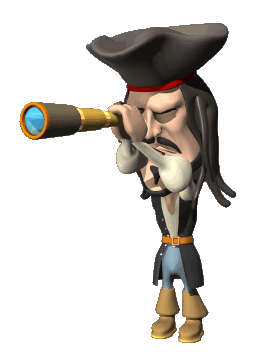 стрекоза
слон
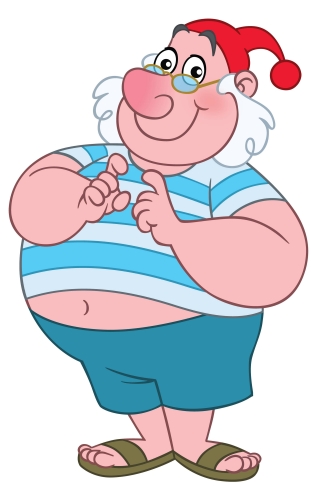 Это правда или нет?
Слон рыл нору.
Мы украсили класс.
У осы три лапы.
Рано утром шуршали мыши.
Мама купила шоколад .
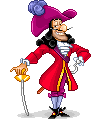 Загадки
Что за маленький народ?
Кошке спать он не дает,
В кладовой шныряет,
Крупу собирает.
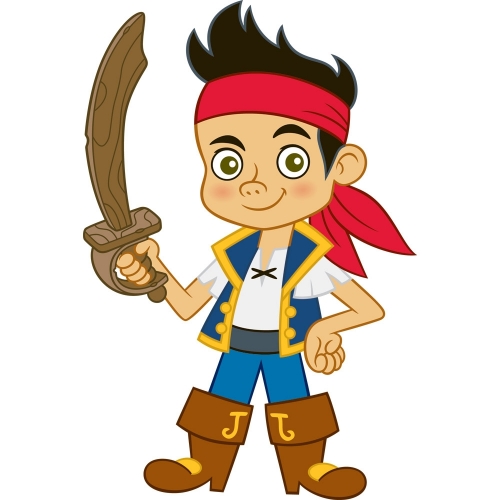 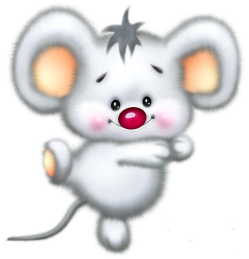 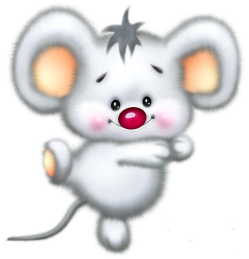 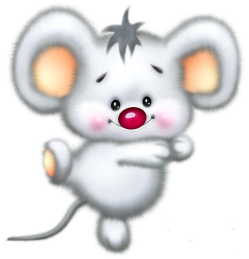 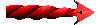 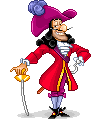 Загадки
В воде озорница
Играет, резвится,
Блестит чешуей:
Поплыли со мной!
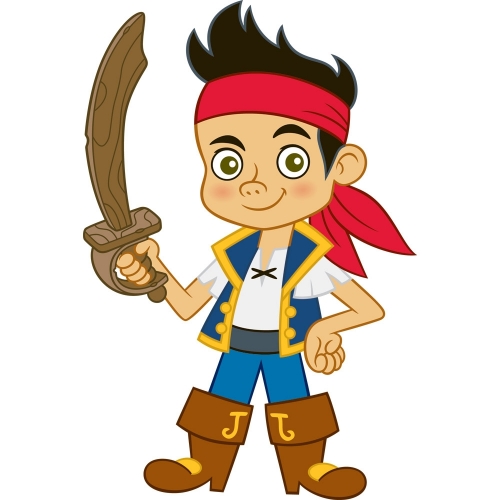 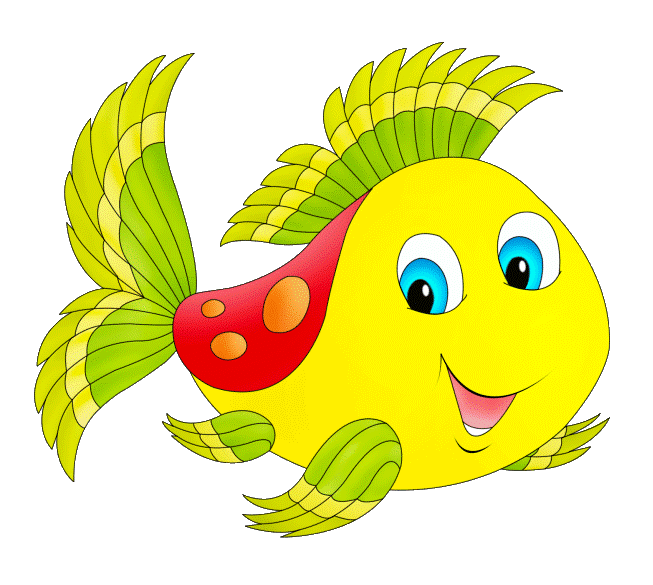 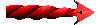 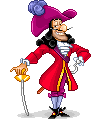 Загадки
Как везти на нем поклажу?
Подойду. Его поглажу.
Что повесил носик,
Мой упрямец...?
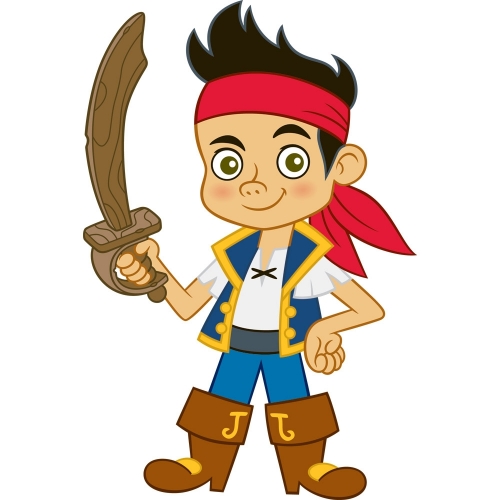 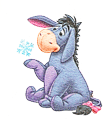 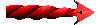 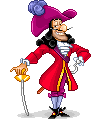 Загадки
Стрекотунья, белобока,
Наша сплетница...
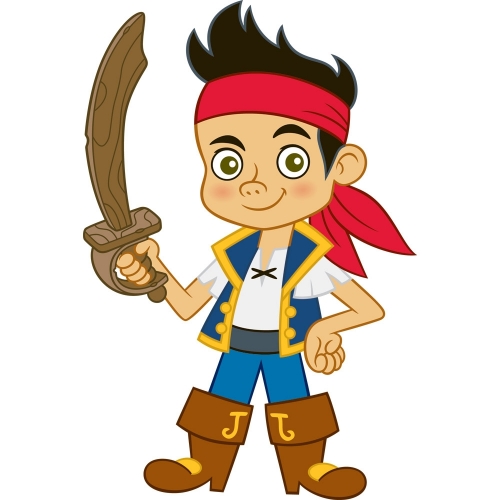 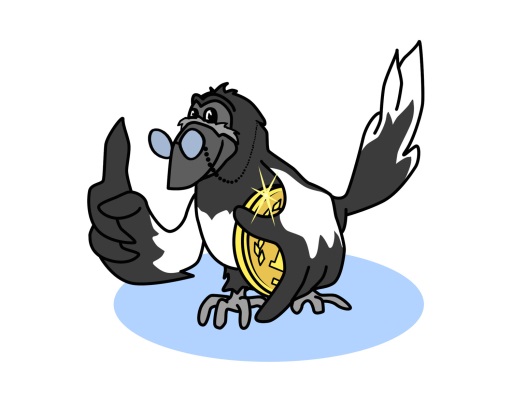 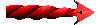 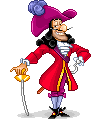 Загадки
В Ниле водится тот зверь,
Ты его слезам не верь,
Ты не верь, что он хороший,
Что любит есть одни калоши.
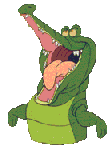 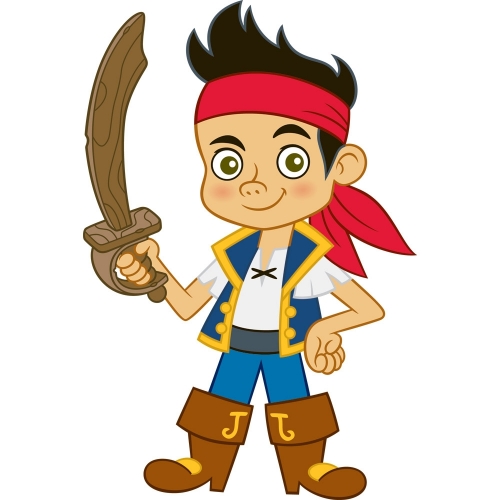 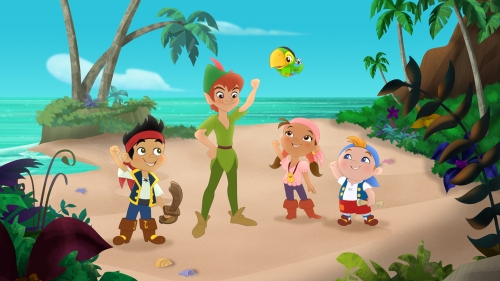 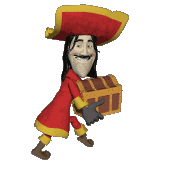 Автор
Генслер Наталья Владимировна
Учитель начальных классов Воскресеновской СШ
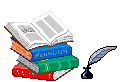